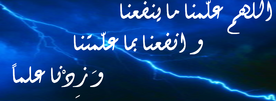 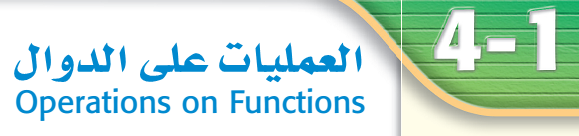 إعداد المعلمة: هند العديني
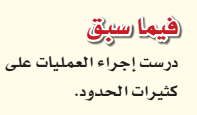 عددي العمليات على كثيرات الحدود السابق لك دراستها ؟
عرفي كلا من الدالة – المجال - المدى؟
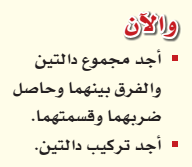 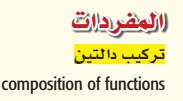 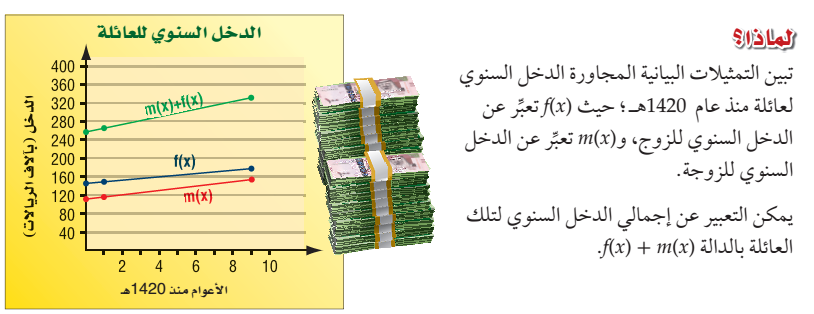 ما السنوات الممثلة بالقيم x=0,x=10؟
ما القيم التقريبية لكل من f(0)+m(0) ,f(0),m(0), ؟
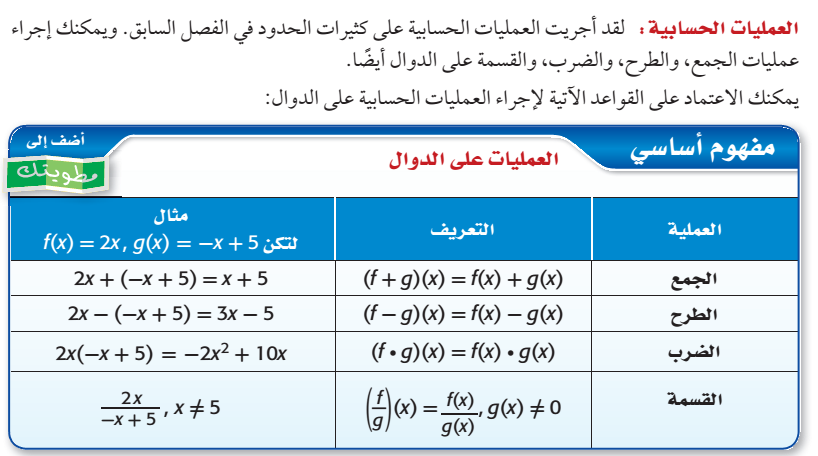 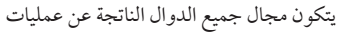 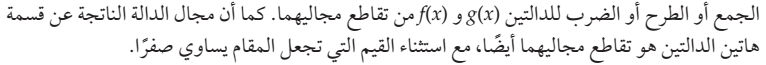 ملاحظة هامة :  دوال كثيرات الحدود مجالها مجموعة الأعداد الحقيقية
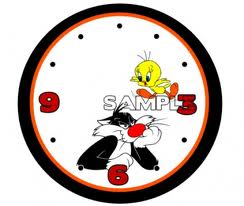 الزمن 
8 دقائق
استراتيجية  ضغط المحتوى
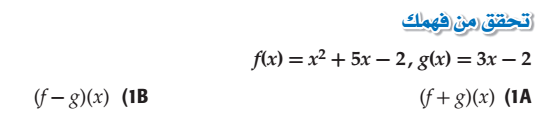 أوجدي كل من :
إذا كان
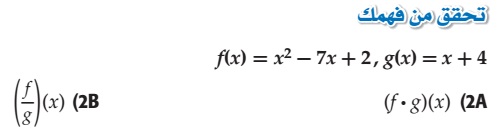 أوجدي كل من :
إذا كان
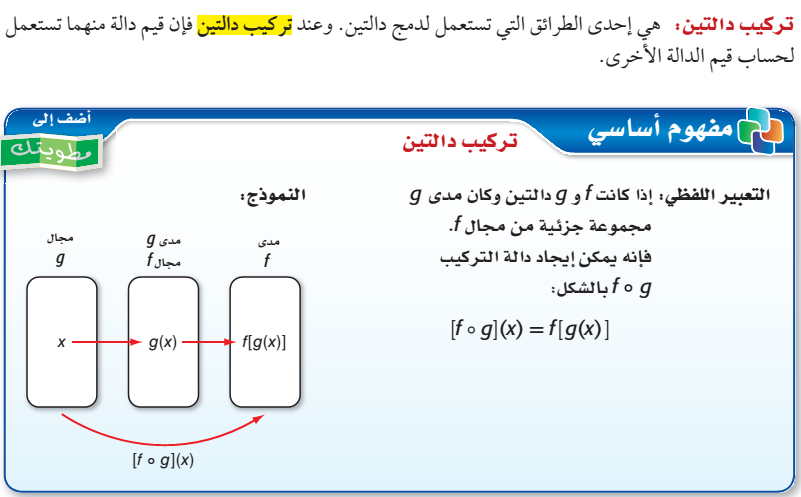 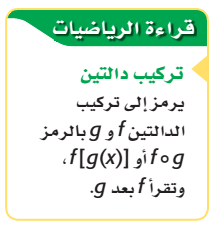 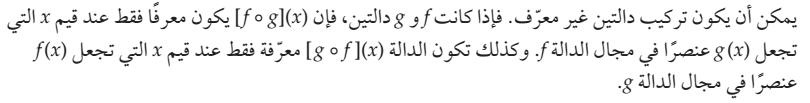 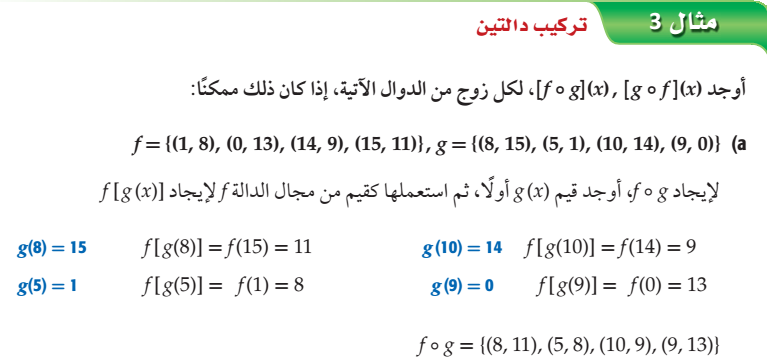 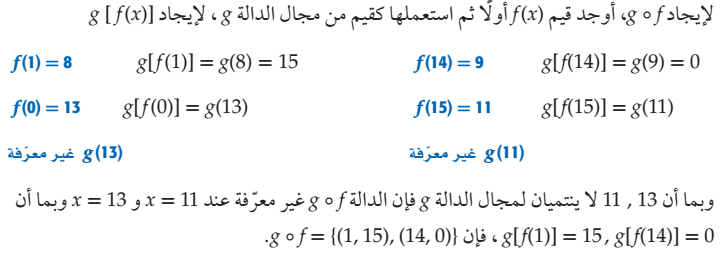 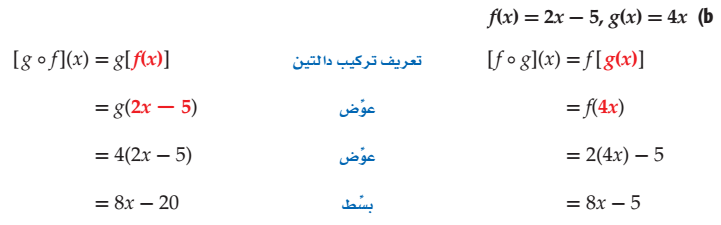 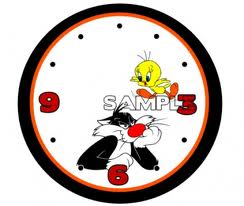 الزمن 
 8 دقائق
فكر – اكتب – ناقش زميلك – شارك الجميع
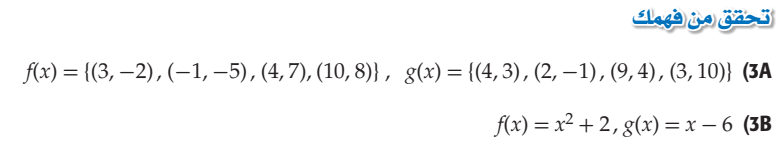 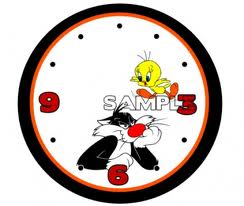 الزمن 
10  دقائق
فردي
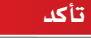 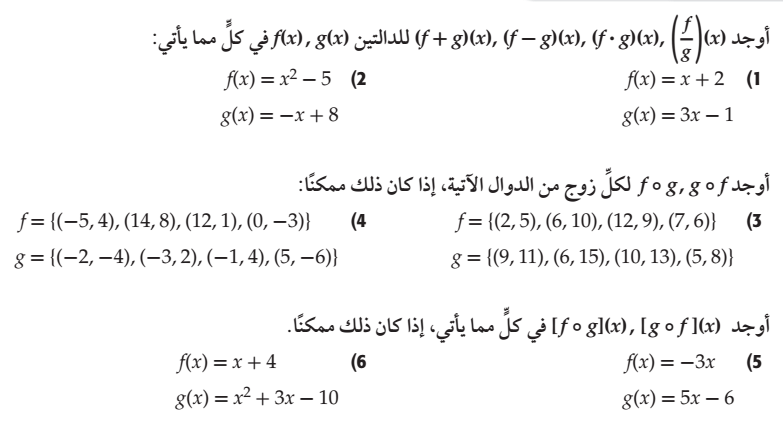 فردي
التقويم
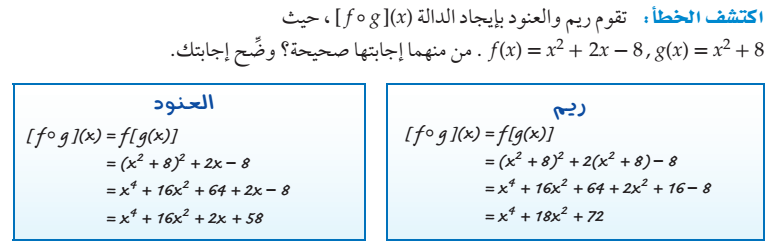